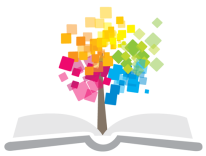 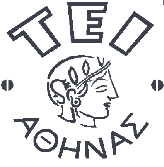 Ανοικτά Ακαδημαϊκά Μαθήματα στο ΤΕΙ Αθήνας
Τεκμηριωμένη Λήψη Κλινικής Απόφασης
Ενότητα 3: Αναζήτηση Δεδομένων
Κλαίρη Γουρουντή, PhD
Τμήμα Μαιευτικής
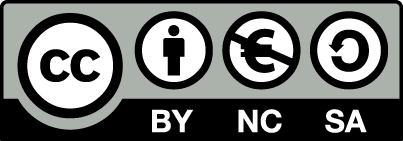 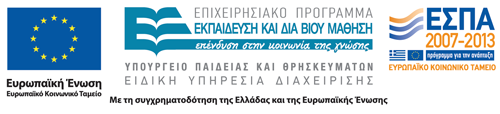 Πολυπλοκότητα αναζήτησης δεδομένων (1 από 2)
Η ανεύρεση όλων των διαθέσιμων ερευνητικών δεδομένων για την απάντηση μιας ερευνητικής ερώτησης δεν είναι πάντα μια εύκολη διαδικασία. 
Υπάρχουν περίπου 22.000 επιστημονικά βιο-ιατρικά και νοσηλευτικά περιοδικά και μόνο 4.000 από αυτά αποδελτιώνονται στην Medline.
Επιπρόσθετα, πέραν από τον τεράστιο όγκο των επιστημονικών περιοδικών, ο ερευνητής πρέπει να διαχειριστεί και να αναζητήσει δεδομένα σε περιλήψεις επιστημονικών συνεδρίων, σε αναφορές, σε μεταπτυχιακές εργασίες και διατριβές καθώς και σε μη δημοσιευμένο υλικό. 
Επίσης, στα πλαίσια αναζήτησης των ερευνητικών δεδομένων ο ερευνητής θα έρθει αντιμέτωπος με το πρόβλημα της ανεύρεσης εργασιών με τα ίδια ευρήματα (duplicate studies).
1
Πολυπλοκότητα αναζήτησης δεδομένων (2 από 2)
«Με ποια μέθοδο/στρατηγική θα πρέπει να αναζητούμε τεκμηριωμένες πληροφορίες σχετικά με ένα κλινικό θέμα που προκύπτει;». 
Όταν πρόκειται για ένα εξαιρετικά σημαντικό και πολύπλοκο κλινικό θέμα τότε θα πρέπει να γίνεται ενδελεχής έλεγχος σε πολλές πηγές πληροφόρησης και να χρησιμοποιούνται εξελιγμένες μέθοδοι αναζήτησης (advanced search). 
Ωστόσο, όταν πρόκειται για ένα απλό κλινικό ερώτημα τότε μία πρόχειρη αναζήτηση είναι αρκετή.
2
Πηγές αναζήτησης δεδομένων
Οι κύριες πηγές των πληροφοριών είναι τέσσερις: 
έντυπο υλικό (συγγράματα, τεύχη επιστημονικών περιοδικών), 
ηλεκτρονικές βάσεις δεδομένων και ηλεκτρονικά περιοδικά, 
διαδίκτυο καθώς και 
οι ειδικοί επιστήμονες.
3
1. Έντυπο υλικό
Η αναζήτηση πληροφοριών σε έντυπο υλικό απαιτεί την επίπονη και λεπτομερή ανασκόπηση των συγγραμμάτων και επιστημονικών περιοδικών για την ανεύρεση σχετικών άρθρων και δεδομένων. 
Η αναζήτηση αυτού του τύπου περιλαμβάνει και την ανασκόπηση των βιβλιογραφικών λιστών των σχετικών άρθρων ώστε να ανακαλυφθούν περισσότερες συναφείς βιβλιογραφικές παραπομπές.
4
2. Αναζήτηση σε ηλεκτρονικές βάσεις δεδομένων
Οι ηλεκτρονικές βάσεις δεδομένων είναι η καρδιά κάθε βιβλιογραφικής και ερευνητικής αναζήτησης, εφόσον επιτρέπουν την αναζήτηση δεδομένων σε εκατοντάδες ή ακόμα και σε χιλιάδες ερευνητικά άρθρα ταυτοχρόνως, μέσα σε διάρκεια λίγων δευτερολέπτων.
5
Γιατί να υπάρχουν ηλεκτρονικές βάσεις δεδομένων;
Ο μεγάλος αριθμός περιοδικών γενικής και εξειδικευμένης ύλης που παράγονται παγκοσμίως αποκλείει την αναζήτηση συγκεκριμένων άρθρων διά χειρός. 
Κατά συνέπεια, τα ευρετήρια περιοδικών έχουν μετατραπεί σε ηλεκτρονικές βάσεις δεδομένων προς διευκόλυνση της διεργασίας ανεύρεσης ερευνητικών μελετών.
6
Λειτουργία βάσεων δεδομένων (1 από 2)
Για κάθε άρθρο που εισάγεται σε μία βάση δεδομένων, δημιουργείται μία καταχώρηση αποτελούμενη από τίτλο, περίληψη, συγγραφέα, ημερομηνία δημοσίευσης, περιοδικό δημοσίευσης, και άλλες πληροφορίες. 
Επιπλέον, κάθε άρθρο αντιστοιχεί σε έναν τουλάχιστον λεξιλογικό όρο, από ένα εκτεταμένο λεξιλόγιο ιατρικών και βιοϊατρικών όρων.
Οι μηχανές αναζήτησης έχουν τη δυνατότητα να αναζητούν κείμενα λέξεων ή λέξεις-κλειδιά στις αποθηκευμένες πληροφορίες και να ανακτούν αυτές τις καταχωρήσεις.
7
Λειτουργία βάσεων δεδομένων (2 από 2)
Αυτές οι βάσεις βιβλιογραφικών δεδομένων ομαδοποιούν άρθρα εντός συγκεκριμένων θεματολογικών κατηγοριών όπως η μηχανική, η βιολογία, η κοινωνιολογία, η ιστορία, η ιατρική ή η γεωργία.  Οι περισσότερες βάσεις δεδομένων παρέχουν παρόμοια πληροφορία για κάθε άρθρο που περιλαμβάνουν.
Οι βάσεις δεδομένων κανονικά δεν περιέχουν το πλήρες κείμενο ολοκλήρου του άρθρου, μολονότι, όλο και περισσότερο, διατίθενται δωρεάν σε ηλεκτρονική μορφή τα πλήρη κείμενα άρθρων.
8
Διαθέσιμες βάσεις δεδομένων
Οι διαθέσιμες ηλεκτρονικές βάσεις δεδομένων είναι πολλές. Η επιλογή της βάσης δεδομένων που θα χρησιμοποιηθεί γίνεται βάσει του κλινικού θέματος προς διερεύνηση και της πρόσβασης που υπαρχεί.
9
Λίστα με γνωστές ηλεκτρονικές βάσεις δεδομένων (1 από 3)
Medline, περιέχει περισσότερα από 10 εκατόμμυρια παραπομπές ερευνητικών άρθρων από 4000 ιατρικά επιστημονικά περιοδικά, δημιουργήθηκε το 1966 και είναι διαθέσιμη δωρεάν στο Διαδίκτυο όπως και το PubMed (National Center for Biotechnology Information NCBI). 
CINAHL. Στη CINAHL, που προκύπτει απο το ακρωνύμιο Cumulative Index to Nursing and Allied Health (CINAHL) περιέχεται κυρίως νοσηλευτική, μαιευτική και παραϊατρική βιβλιογραφία (Nursing Resources from EBSCO)
10
Λίστα με γνωστές ηλεκτρονικές βάσεις δεδομένων (2 από 3)
EMBASE. H EMBASE είναι μια βάση δεδομένων που προκύπτει από την ένωση τριών βάσεων (μία βάση δεδομένων βιοϊατρικής βιβλιογραφίας και οι άλλες δύο είναι περισσότερο εξειδικευμένες βάσεις δεδομένων σε βιβλιογραφία φαρμακευτικού και ψυχιατρικού ενδιαφέροντος). Η EMBASE απαιτεί εγγραφή (http://ovd.bma.org.uk) .
MIDIRS. H MIDIRS είναι μια βάση δεδομένων που περιλαμβάνει βιβλιογραφία μαιευτικού ενδιαφέροντος και είναι ιδιαίτερα χρήσιμη σε μαίες. Αποδελτιώνει ιατρικά, νοσηλευτικά και μαιευτικά περιοδικά καθώς και κυβερνητικά έγγραφα.
11
[Speaker Notes: Ο πρώτος σύνδεσμος δεν λειτουργεί]
Λίστα με γνωστές ηλεκτρονικές βάσεις δεδομένων (3 από 3)
psychINFO. H psychINFO είναι μια βάση δεδομένων που δημιουργήθηκε από την Αμερικάνικη Ομοσπονδία Ψυχολόγων (American Psychology Association) και περιέχει βιβλιογραφία ψυχολογικού και ψυχιατρικού ενδιαφέροντος από το 1800.
ΑSSIA. H ASSIA, που προκύπτει από το ακρωνύμιο Applied Social Sciences Index and Abstracts, είναι μια βάση δεδομένων σε βιβλιογραφία ψυχολογικού και κοινωνιολογικού ενδιαφέροντος.
12
Cochrane Collaboration Database
H συνεργασία Cochrane ιδρύθηκε το 1992 στην Οξφόρδη και δημιουργήθηκε για την ανάπτυξη ‘up to date’ συστηματικών ανασκοπήσεων. 
Υποστηρίζει συνεργασίες ερευνητικών ομάδων για την ‘προετοιμασία, διατήρηση και προώθηση συστηματικών ανασκοπήσεων των αποτελεσμάτων ιατρικών παρεμβάσεων’. 
Το 2010 η συνεργασία Cochrane συνίσταται από 81 ερευνητικές ομάδες όπου η κάθε ομάδα εστιάζει σε ένα συγκεκριμένο κλινικό αντικείμενο και εργάζεται υπό την επίβλεψη και καθοδήγηση ενός εκδότη και μιας συντακτικής επιτροπής. 
Οι συγγραφείς που επιθυμούν να διεξάγουν μια συστηματική ανασκόπηση σε συνεργασία με την Cochrane θα πρέπει να επικοινωνήσουν με την κατάλληλη ερευνητική ομάδα ώστε να δηλώσουν τον τίτλο και τον σκοπό της ανασκόπησης τους και να λάβουν πληροφορίες σχετικά με τις οδηγίες συγγραφής (δες Cochrane Handbook for Systematic Reviews of Interventions).
13
Βάσεις δεδομένων της Cochrane
H συνεργασία Cochrane συνίσταται κυρίως από έξι βάσεις δεδομένων που περιέχουν ερευνητικά δεδομένα από υψηλής ποιότητας έρευνες και μπορούν να χρησιμοποιηθούν στην διαδικασία της τεκμηριωμένης λήψης απόφασης σε κλινικά ζητήματα. Οι βάσεις δεδομένων είναι οι εξής: 
Cochrane Database of Systematic Reviews, 
Database of Abstracts of Reviews of Effectiveness (DARE), 
Cochrane Controlled Trials Register, 
Cochrane Methodology Register, 
Health Technology Assessment Database και 
NHS Economic Evaluation Database.
14
Cochrane Database of Systematic Reviews (1 από 2)
H βάση δεδομένων Cochrane των συστηματικών ανασκοπήσεων (Cochrane Database of Systematic Reviews) είναι βάση δεδομένων που αποδελτιώνει συστηματικές ανασκοπήσεις (δημοσιευμένες ή μη) που δίνουν απάντηση σε σημαντικά κλινικά ερωτήματα και αποτελέι την σημαντικότερη πηγή συστηματικών ανασκοπήσεων στο τομέα της παροχής υπηρεσιών υγείας. 
Οι συστηματικές ανασκοπήσεις που αποδελτιώνονται σε αυτή τη βάση δεδομένων είναι συνώνυμες με το ‘ερευνητικό τεκμήριο’. 
Η συγκεκριμένη βάση δεδομένων αποδελτιώνει συστηματικές ανασκοπήσεις ή πρωτόκολλα ανασκοπήσεων που έχουν διεξαχθεί από τα μέλη των ομάδων ανασκόπησης της συνεργασίας Cochrane με βάση τις οδηγίες του Cochrane Εγχειρίδιου για την Προετοιμασία Συστηματικών Ανασκοπήσεων και Παρεμβάσεων. Το συγκεκριμένο εγχειρίδιο είναι διαθέσιμο στην ιστοσελίδα Cochrane Handbook for Systematic Reviews of Interventions
15
Cochrane Database of Systematic Reviews (2 από 2)
Η βάση κεντρικής δήλωσης των τυχαιοποιημένων μελετών (Cochrane Central Register of Controlled Trials) αποδελτιώνει τις περιλήψεις τυχαιοποιημένων μελετών που είτε έχουν ήδη αποδελτιώθει στην Medline και στην Embase ή δεν έχουν αποδελτιωθεί σε καμία άλλη βάση δεδομένων.   
Η βάση δήλωσης της μεθοδολογίας ερευνών (Cochrane Methodology Register) αποδελτιώνει βιβλιογραφία που αναφέρεται στην μεθοδολογία που χρησιμοποιείται για την διεξαγωγή τυχαιοποιημένων μελετών.
Η βάση δεδομένων αξιολόγησης της υγείας και τεχνολογίας (Ηealth Technology Assessment) περιλαμβάνει μελέτες και αναφορές που αξιολογούν τις παρεμβάσεις σε ιατρικά, κοινωνικά, οικονομικά και νοσηλευτικά ζητήματα. 
Η βάση δεδομένων οικονομικής αξιολόγησης (Economic Evaluation Database) περιλαμβάνει μελέτες που διερευνούν την σχέση κόστους-ωφέλειας σε ζητήματα παροχής φροντίδας.
16
3. Το Διαδίκτυο (1 από 5)
Η ευρεία αναζήτηση στο Διαδίκτυο ενίοτε αποδίδει έναν πολύτιμο καρπό. Το ζήτημα που προκύπτει στις ευρείες αναζητήσεις έγκειται στο ότι οφείλει κανείς να κρίνει την αξιοπιστία των αποδεικτικών στοιχείων της έρευνας. 
   Οποιοσδήποτε μπορεί να γνωστοποιήσει αποδεικτικά ερευνητικά στοιχεία, αν όμως το γνωστοποιούμενο άρθρο δεν έχει ανασκοπηθεί λεπτομερώς, θα πρέπει να είμαστε δύσπιστοι ως προς την επιστημονική του ορθότητα.
17
3. Το Διαδίκτυο (2 από 5)
Η αναζήτηση στο διαδίκτυο θα ήταν σκόπιμο να μην περιοριστεί στις βασικές μηχανές αναζήτησης όπως είναι το Google αλλά να επεκταθεί και σε ιστότοπους οργανισμών που παρουσιάζουν αναφορές, κατευθυντήριες οδηγίες και πρωτόκολλα. Τέτοιοι οργανισμοί είναι:
18
3. Το Διαδίκτυο (3 από 5)
World Health Organization (WHO). O παγκόσμιος οργανισμός υγείας έχει σκοπό την προαγωγή της υγείας, 
Ηealth Technology Assessment, (HTA) . O οργανισμός HTA ανήκει στο National Institute for Health Research της Αγγλίας και δημοσιεύει αναφορές όσον αφορά την ασφάλεια, την κλινική και οικονομική αποτελεσματικότητα διαφόρων εξεταστικών και θεραπευτικών μεθόδων. 
National Institute for Health and Clinical Excellence (NICE). O oργανισμός NICE έχει σκοπό την δημιουργία κατευθυντήριων οδηγιών και κλινικών πρωτοκόλλων. Ο NICE έχει εκδόσει σειρά οδηγιών και πρωτοκόλλων σχετικά με την περιγεννητική φροντίδα.
19
3. Το Διαδίκτυο (4 από 5)
UK Νational Screening Committee .Ο οργανισμός ΝSC έχει σκοπό την αξιολόγηση προγραμμάτων screening και την έκδοση οδηγιών και πρωτοκόλλων σχετικά με την αποτελεσματικότητα, βιωσιμότητα και κλινική επίδραση των διαφόρων προγραμμάτων screening. 
Royal College of Midwives. Το Βασιλικό Κολλέγιο Μαιών της Αγγλίας έχει εκδόσει σειρά κατευθυντήριων οδηγιών και πρωτοκόλλων σχετικά με την περιγεννητική φροντίδα. Το Βασιλικό Κολλέγιο Μαιών εκδίδει το επιστημονικό περιοδικό ‘Evidence Based Midwifery’ που προωθεί την παρουσίαση των νέων ερευνητικών τεκμηρίων στην μαιευτική.
20
3. Το Διαδίκτυο (5 από 5)
International Confederation of Midwives (ΙCM). Η Διεθνής Συνομοσπονδία Μαιών εκπροσωπεί τους επαγγελματικούς συλλόγους μαιών 98 χωρών, έχει 250.000 μέλη και έχει σκοπό την  ενδυνάμωση του μαιευτικού επαγγέλματος. Ο ICM έχει εκδόσει κατευθύντηριες οδηγίες σχετικά με την παροχή περιγεννητικής φροντίδας και οδηγούς σχετικά με τις δεξιότητες που πρέπει να έχουν οι επαγγελματίες μαίες διεθνώς. 
Food and Drug Administration (FDA). Ο Αμερικάνικος Οργανισμός Τροφίμων και Φαρμάκων έχει σκοπό την προάσπιση της δημόσιας υγείας μέσω της της πιστοποίησης των φαρμάκων και τροφίμων.
21
4. Επικοινωνία με ειδικούς (experts)
Όταν πρόκειται να αναζητήσουμε ερευνητικά δεδομένα σε τομείς που είναι ιδιαίτερα εξειδικευμένοι ή ταχέως εξελισσόμενοι τότε η επικοινωνία με έναν ειδικό θεωρείται η περισσότερο αποτελεσματική στρατηγική αναζήτησης. 
Οι ειδικοί ενός θέματος είναι συνήθως ενήμεροι για νέα ερευνητικά δεδομένα που δεν έχουν προλάβει ακόμη να δημοσιευθούν σε επιστημονικά περιοδικά (‘γκρι βιβλιογραφία’). 
Ωστόσο, η γνώμη των ειδικών μπορεί να είναι εσφαλμένη ή προκατειλημένη και για αυτό το λόγο η επικοινωνία με ειδικούς δεν θα πρέπει να είναι η μοναδική πηγή πληροφόρησης. 
Οι ειδικοί μπορεί να είναι συνάδελφοι, ερευνητές ή ακόμα και ασθενείς που νοσούν από σπάνιο νόσημα και μπορεί να γνωρίζουν περισσότερα για την ασθένεια τους από έναν επαγγελματία υγείας.
22
Τέλος Ενότητας
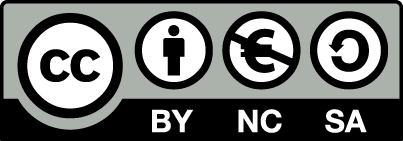 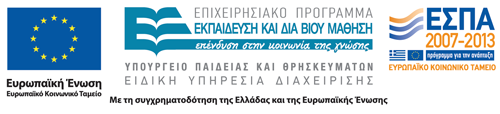 Σημειώματα
Σημείωμα Αναφοράς
Copyright Τεχνολογικό Εκπαιδευτικό Ίδρυμα Αθήνας, Κλαίρη Γουρουντή 2014. Κλαίρη Γουρουντή. «Τεκμηριωμένη Λήψη Κλινικής Απόφασης. Ενότητα 3: Αναζήτηση Δεδομένων». Έκδοση: 1.0. Αθήνα 2014. Διαθέσιμο από τη δικτυακή διεύθυνση: ocp.teiath.gr.
Σημείωμα Αδειοδότησης
Το παρόν υλικό διατίθεται με τους όρους της άδειας χρήσης Creative Commons Αναφορά, Μη Εμπορική Χρήση Παρόμοια Διανομή 4.0 [1] ή μεταγενέστερη, Διεθνής Έκδοση.   Εξαιρούνται τα αυτοτελή έργα τρίτων π.χ. φωτογραφίες, διαγράμματα κ.λ.π.,  τα οποία εμπεριέχονται σε αυτό και τα οποία αναφέρονται μαζί με τους όρους χρήσης τους στο «Σημείωμα Χρήσης Έργων Τρίτων».
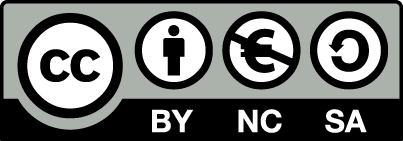 [1] http://creativecommons.org/licenses/by-nc-sa/4.0/ 

Ως Μη Εμπορική ορίζεται η χρήση:
που δεν περιλαμβάνει άμεσο ή έμμεσο οικονομικό όφελος από την χρήση του έργου, για το διανομέα του έργου και αδειοδόχο
που δεν περιλαμβάνει οικονομική συναλλαγή ως προϋπόθεση για τη χρήση ή πρόσβαση στο έργο
που δεν προσπορίζει στο διανομέα του έργου και αδειοδόχο έμμεσο οικονομικό όφελος (π.χ. διαφημίσεις) από την προβολή του έργου σε διαδικτυακό τόπο

Ο δικαιούχος μπορεί να παρέχει στον αδειοδόχο ξεχωριστή άδεια να χρησιμοποιεί το έργο για εμπορική χρήση, εφόσον αυτό του ζητηθεί.
Διατήρηση Σημειωμάτων
Οποιαδήποτε αναπαραγωγή ή διασκευή του υλικού θα πρέπει να συμπεριλαμβάνει:
το Σημείωμα Αναφοράς
το Σημείωμα Αδειοδότησης
τη δήλωση Διατήρησης Σημειωμάτων
το Σημείωμα Χρήσης Έργων Τρίτων (εφόσον υπάρχει)
μαζί με τους συνοδευόμενους υπερσυνδέσμους.
Χρηματοδότηση
Το παρόν εκπαιδευτικό υλικό έχει αναπτυχθεί στo πλαίσιo του εκπαιδευτικού έργου του διδάσκοντα.
Το έργο «Ανοικτά Ακαδημαϊκά Μαθήματα στο ΤΕΙ Αθήνας» έχει χρηματοδοτήσει μόνο την αναδιαμόρφωση του εκπαιδευτικού υλικού. 
Το έργο υλοποιείται στο πλαίσιο του Επιχειρησιακού Προγράμματος «Εκπαίδευση και Δια Βίου Μάθηση» και συγχρηματοδοτείται από την Ευρωπαϊκή Ένωση (Ευρωπαϊκό Κοινωνικό Ταμείο) και από εθνικούς πόρους.
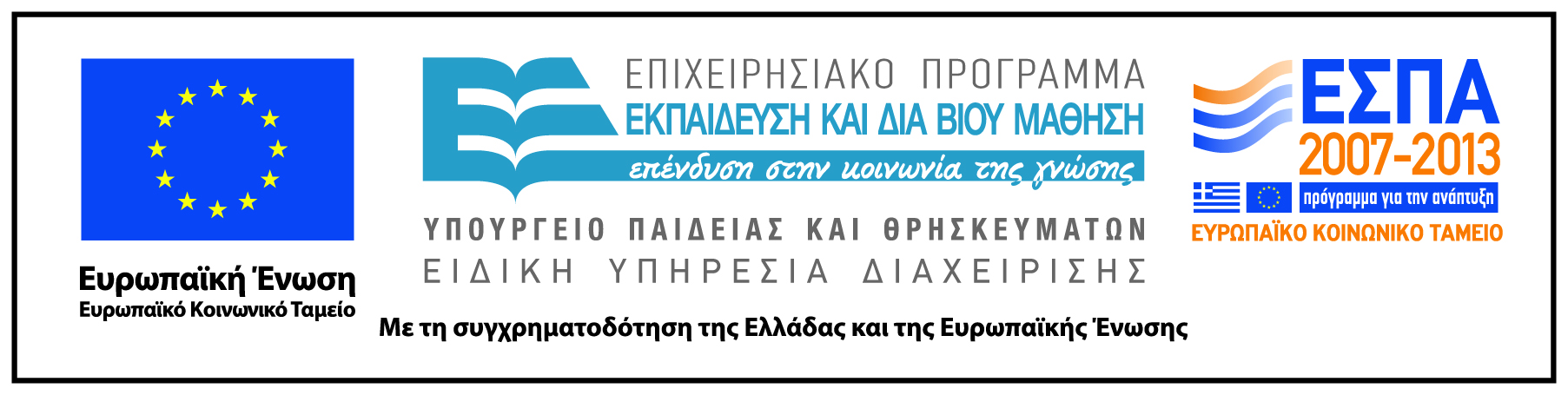